Bankdrift på Toten
Rolf Endre Delingsrud
Totens Sparebank
Kjerneoppgaver 
Særegenheter
Hva er vi gode på ?
Hvordan møte framtida ?
Om Totens Sparebank
Totens Sparebank er en ledende leverandør av finansielle produkter til personmarkedet og SMB-segmentet på Gjøvik og Toten.  Sterkest vekst Hamar og Eidsvoll 

En mellomstor lokalbank etablert i 1854
1,2 milliard kroner i egenkapital
15 milliarder kroner i forretningsvolum (inkl. lån i Eika Boligkreditt)
125 ansatte og 41.000 kunder

Lokalt forankret med god tilstedeværelse
Hovedkontor på Østre Toten i Oppland
9 bankkontorer fordelt på tre fylker

Ratet A- av DNB og flere andre aktører  (skyggerating)
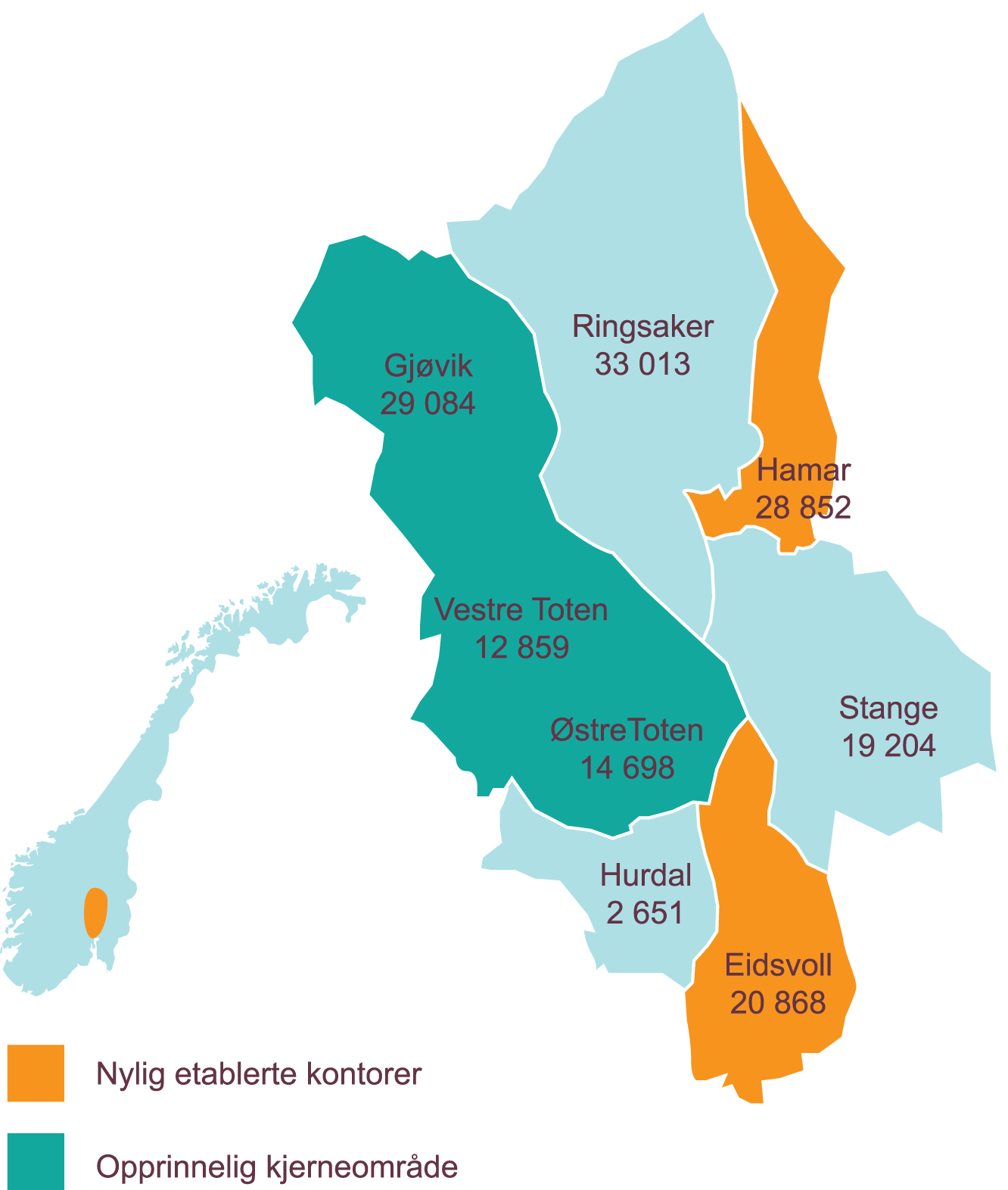 [Speaker Notes: Stor nok
Ingen fusjoner
Eget boligkredittselskap]
Kjerneoppgave	- ta imot innskudd og yte kreditt
Innskytere søker et kortsiktig, likvid og sikkert plasseringsalternativ
 Usikker på når pengene skal benyttes
 Ønsker ingen risiko om tilbakebetalt beløp

Låntaker søker finansiering til et langsiktig, ikke likvid og usikkert prosjekt
 Realisasjonsverdien er normalt mindre enn verdien av fremtidig kontantstrøm
 Endrede framtidige rammebetingelser kan forringe verdier

Kredittrisiko  og løpetidsrisiko
[Speaker Notes: Det er en «iboende» interessekonflikt mellom innskytere og låntakere

	Innskytere søker et kortsiktig, likvid og sikkert plasseringsalternativ

 	Låntaker søker finansiering til et langsiktig, ikke likvid og usikkert prosjekt


Bankenes samfunnsmessige rolle er å stå i mellom disse to gruppene

	Det er svært sjelden at innskytere og låntakere finner hverandre på egenhånd

Et tilleggsmoment er jo også at bankene tilbyr garanti på innskudd inntil 2 mill kroner gjennom innskuddsgarantiordningen.


Dette gir banken en rekke risikoområder som det er stor fokus på. Kredittrisikoen løses med å ha nok egenkapital til å tåle en rekke tap på samme tid. Løpetidsrisikoen løses ved å ha tilfredsstillende finansiering og en stor portefølje av likvide midler.

Banken skal ikke være en risikotaker på linje med egenkapitalinvestorene – misforstås ofte]
Eksponering og kredittrisiko
Stabilitet i kjerneområdet (Gjøvik og Toten)
Høye markedsandeler
Relativt lave eiendomspriser 
Stabilt arbeidsmarked



Vekstmuligheter mot sør og øst (Romerike / Ringsaker)
Om lag 2½ prosent befolkningsvekst
40 minutter til Oslo 
10 minutter til Gardermoen



Risikofaktorer
Usikkerhet om økonomisk utvikling
Panterisiko knyttet til alternativ bruk
Strukturendringer i jordbruket
Lav vekst innenfor primærmarkedet
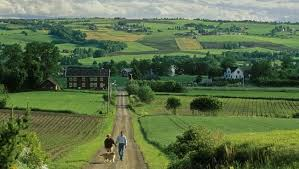 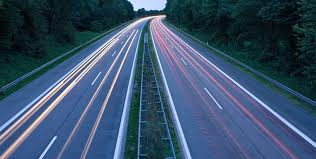 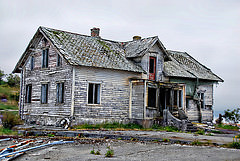 [Speaker Notes: Mye riktig i oppfatningene om totninger. (Ikke nødvendigvis negativt når man skal drive bank)
Stor offentlig sektor (Ca 16 % av sysselsettingen)
Har en eksponering mot Oslo, Eidsvoll, Hamar – aksen. Som sett fra Toten er et vekstområde. Avkasting og risiko.
I København og Paris tok det ca 20 år før området rundt hovedflyplass tok igjen hovedstaden, etter det kom veksten i området rundt flyplassen. Gardermoen åpnet for 16 år siden.
1000 nye passasjerer på Gardermoen gir 2 nye arbeidsplasser i flyplassområdet.]
Bedrifts- og personmarkedsbank på indre Østlandet
Utlån fordelt på geografi
Utlån fordelt på sektor
Kjerneoppgaver	 - forts.
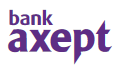 Betalingsformidling

Salgskontor for forsikring

Rådgiving og salg av spare- og plasseringsalternativer

Diverse oppgaver (valuta, bankboks ect.)
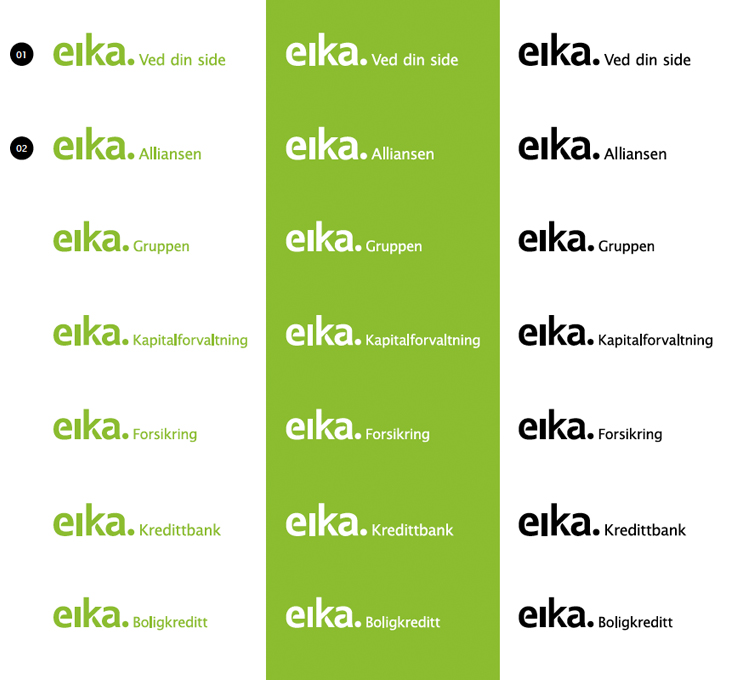 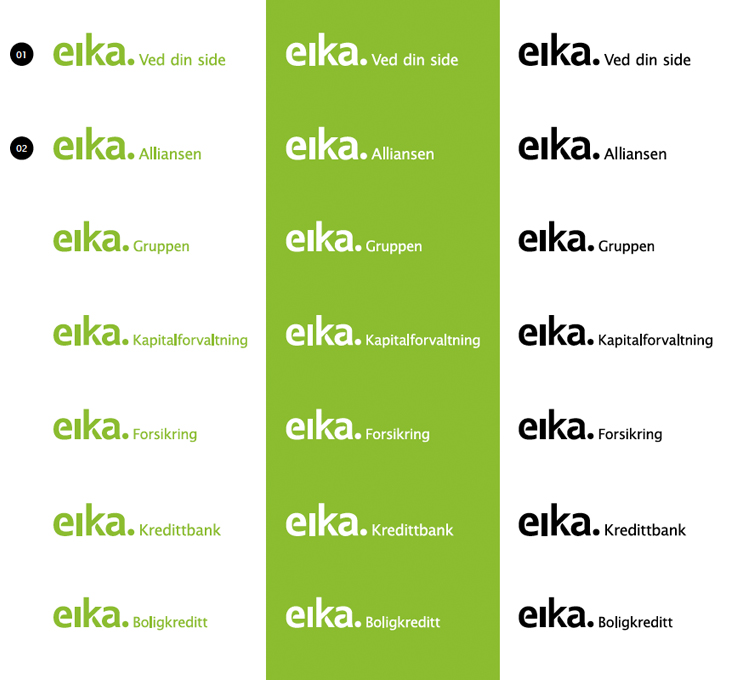 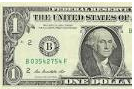 [Speaker Notes: En like viktig rolle bankene har er betalingsformidling

	Her har Norge vært svært langt fremme i en lang periode

	Årsaken er godt samarbeid mellom bankene for et harmonisert betalingssystem

	Kostnadene er relativt lave og bankene tar seg lite betalt for denne type virksomhet

	Fra Norges Bank har det kommet signaler om at banker tar for lite betalt for slike tjenester

	Lave priser på betalingsformidling brukes ofte som en del av konkurransen om lån og innskudd

	Vi blir utfordret av andre aktører på dette området]
Eika Alliansen
Sikrer tilgang til konkurransedyktige finansielle produkter
Aksje- og rentefond
Forsikring
Kredittkort og leasing
Billån

Samarbeid om innkjøp, utvikling og markedsføring
Felles tiltak for å møte markedet
Datasystemer

Kompetanse og arbeidsplasser til vårt distrikt
Eika Kredittbank og Eika Service Senter på Gjøvik
Eika Forsikring på Hamar
[Speaker Notes: Stor nok
Ingen fusjoner
Eget boligkredittselskap]
Særegenhet
Eiersituasjon – fokus på mer enn avkastning
 Selveid til 1994 (opprinnelige investorer tilbakebetalt)
 Egenkapitalbevis fra 1994 (40% selveid / 60 % EK bevis)
 Generalforsamlingen velges ikke ut fra eierbrøk

Selvstendig
Konsolidering og strukturrasjonalisering vanlig i etablerte bransjer – også bank
Flere investorer ønsker diversifisering 
Lokal forankring har bidratt til godt kundetilfang
Særegenhet	- forts.
Sponsorvirksomhet og gaver
Første sponsoravtale i 1979, og den løper ennå
Til sammen har vi 100 sponsoravtaler
Nær 10 millioner kroner til det mangfoldige idretts- og kulturlivet i distriktet

Lokal tilknytning
Alle funksjoner på Toten
Mjøsområdet som primærmarked
Dyktig på det man fokuserer på
Lokalt næringsliv
 Fokus på tilstand og utvikling
 Noen bransjer får mer oppmerksomhet
 Lokal eiendomsutvikling
 Etablerte bedrifter og knoppskyting inn mot industriparken på Raufoss (TotAl)
 Landbruk

Boligmarkedet rundt Mjøsa
Kikke på pantet ut av bilvinduet

Personlig kjennskap til privatkunder og næringslivsledere
Mange kanaler å få informasjon fra
Lokalbanker bidrar til bedret tilgang på kreditt
Endring i sannsynligheten for å få lånefinansiering ved å bruke lokal sparebank












 (Kilde: Menon Analyse)
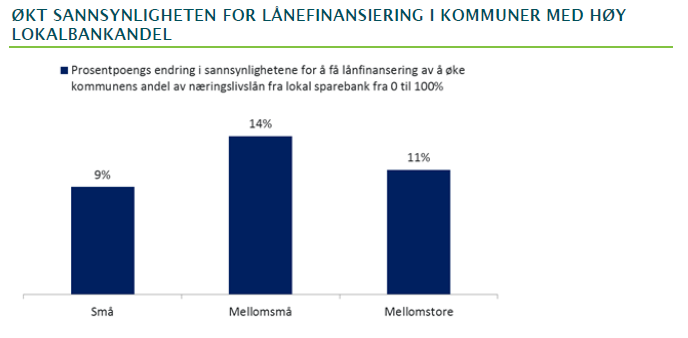 Status i kredittmarkedet
Et par gode tiår som både låntaker og långiver
 Rentenivået har falt til et svært lavt nivå
 De fleste aktivapriser har tendert opp
 Lave tap på utlån 

Sterk konkurranse 
Vilje til økt kredit både hos långiver og låntaker
Vekst har / er fortsatt både ønsket og nødvendig
Ingen naturlig brems i systemet – Regulatoriske myndigheter har tatt grep
Hovedprinsippene i kredittgivingen
Kontantstrømmen er 1. linjeforsvaret
 Fokus på driften
Pantet er vårt 2. linjeforsvar
Kostbart å realisere
Men … 
Mye ledig pant og høye formuepriser kan i praksis ha gitt høyere belåning en periode
Fremtidige rammebetingelser
Norsk og internasjonal økonomi i en brytningsfase
 Kina, Gresk statsgjeld, oljepris og sanksjoner mot Russland
 Svært svake markeder i norsk oljeleverandørindustri
 Trolig lav vekst og økt usikkerhet fremover
Forsterket konkurranse
Spis eller bli spist
Ulike forutsetninger og rammevilkår – noen vil alltid være klar for å øke utlånene
Regulatoriske myndigheter en moderator
Økte krav til egenkapital
Direkte styring av kredittgivingen
Kredittmarkedet fremover
Igjen mer fokus på kontantstrøm fra drift
 Eiendomspriser vil trolig øke mindre eller falle framover
Lokal kjennskap blir viktigere
«Enkel» kredittgiving pga. gode panteverdier mindre vanlig
Økt konkurransekraft og mindre overopphetet boligmarked i innlandet
Valutasvekkelse
Lave renter
Større tilgang på kompetent arbeidskraft
Nedturen kan bli mildere